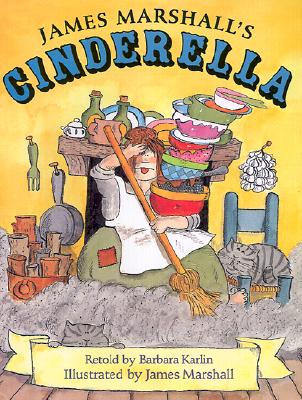 1st Grade Text Talk
Unit 6
I can use words I learn from a text.
[Speaker Notes: Goal- 
Students need to engage with the goal-  read it, repeat it, write it, etc.]
Tell your partner about a new word you learned last week.
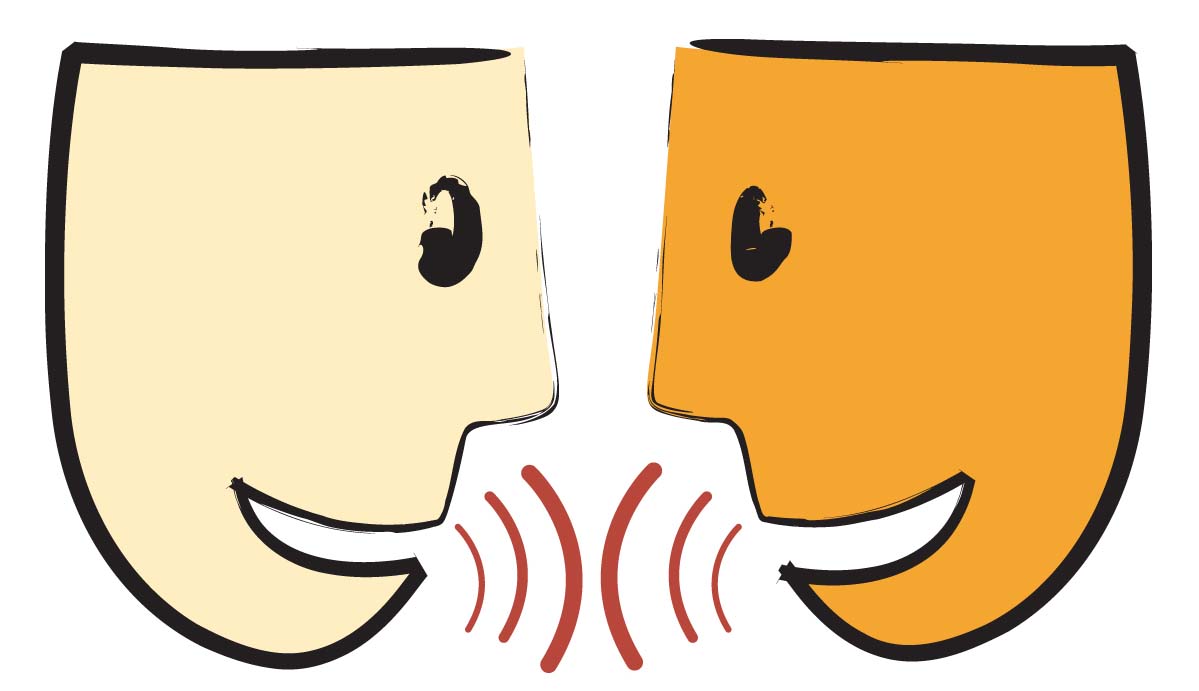 [Speaker Notes: Access Prior Knowledge- (APK)
Turn and Talk]
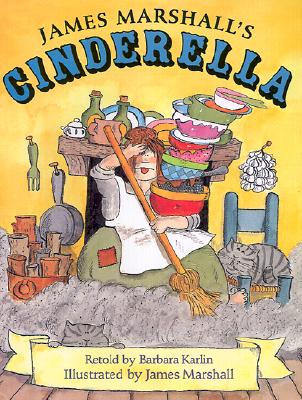 [Speaker Notes: New Information-
Read the book- provide a brief explanation of any words that may be new or unfamiliar to the students.]
ragged
[Speaker Notes: Contextualize the word- Find it in the text
Say the word together]
ragged
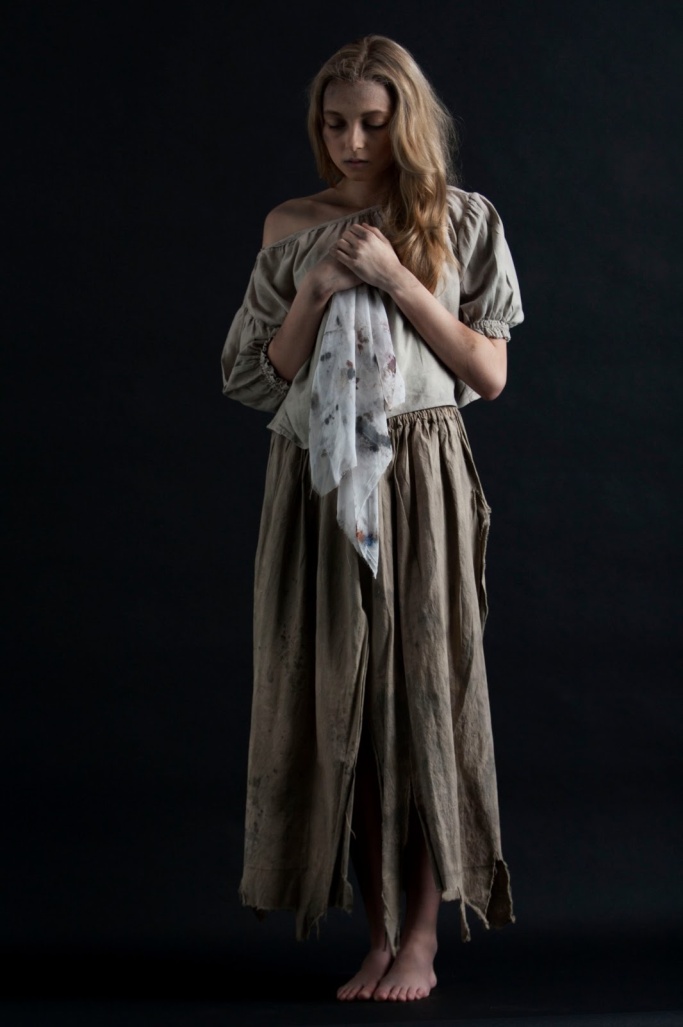 Dirty, old clothing
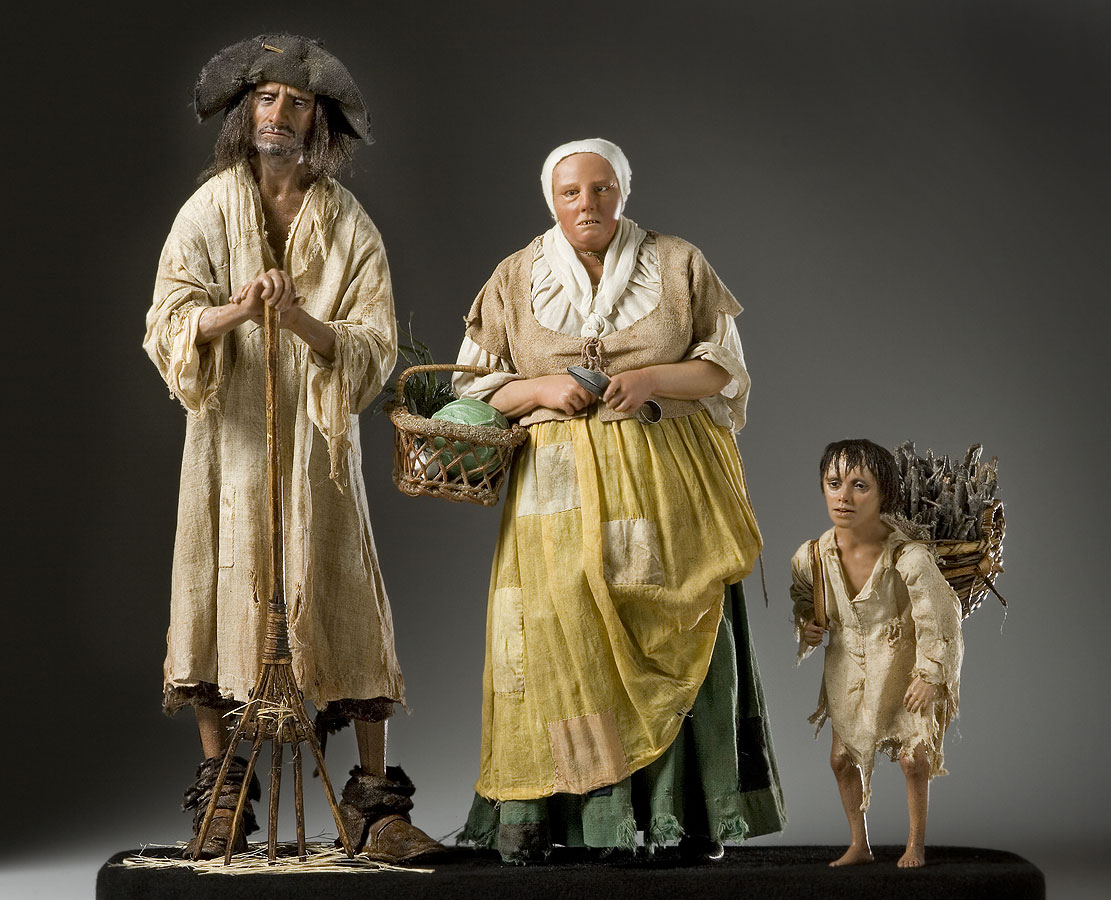 [Speaker Notes: Give student friendly definition
Use the word in other contexts]
Which pictures show people in ragged clothes?
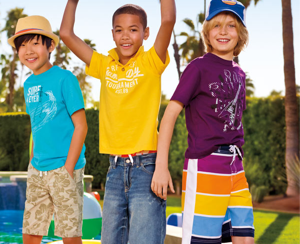 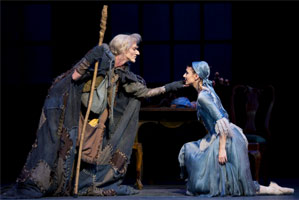 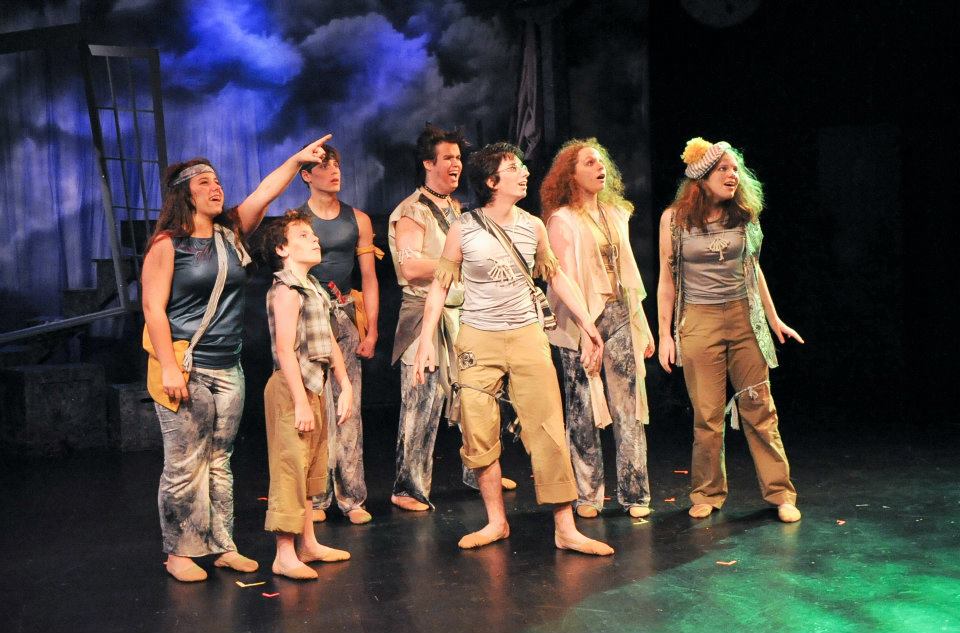 [Speaker Notes: Engage the students with the word]
shrieked
[Speaker Notes: Contextualize the word- Find it in the text
Say the word together]
shriek
To screamed or cry loudly
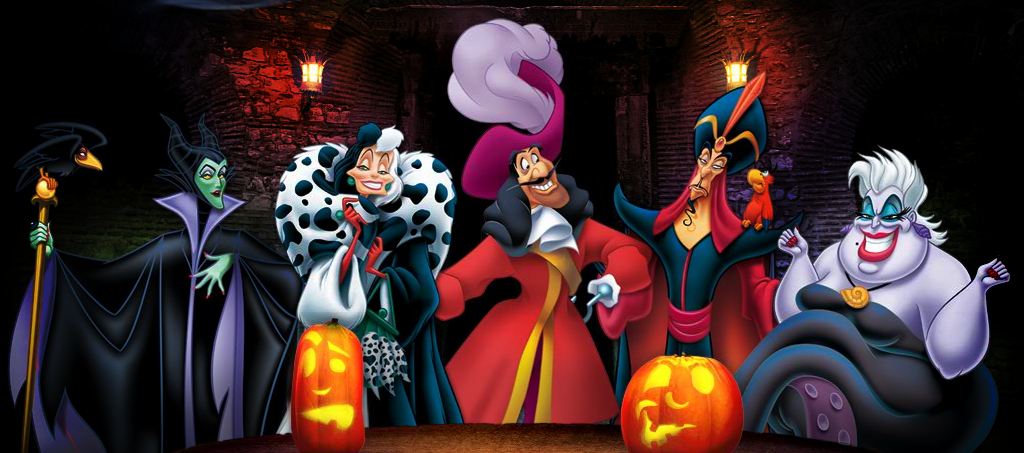 Touch the picture to hear Disney villains shrieking with laughter.
[Speaker Notes: Give student friendly definition
Use the word in other contexts]
Thumbs up if this is an example of shrieked.
Thumbs down if not.
The Wicked Witch of the West screamed and laughed as she disappeared in a cloud of smoke.
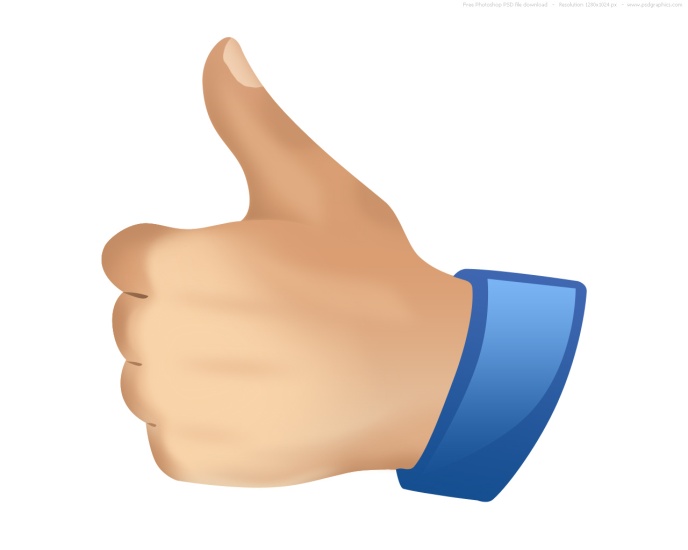 Someone answered the telephone.
The teacher called on you when you raised your hand.
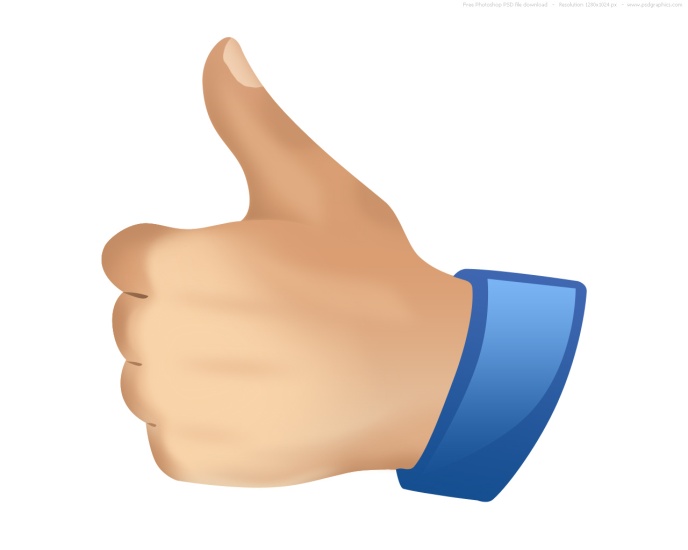 A little girl screamed as a spider jumped in her lap.
[Speaker Notes: Engage the students with the word]
enchanting
[Speaker Notes: Contextualize the word- Find it in the text
Say the word together]
enchanting
Charming and delightful
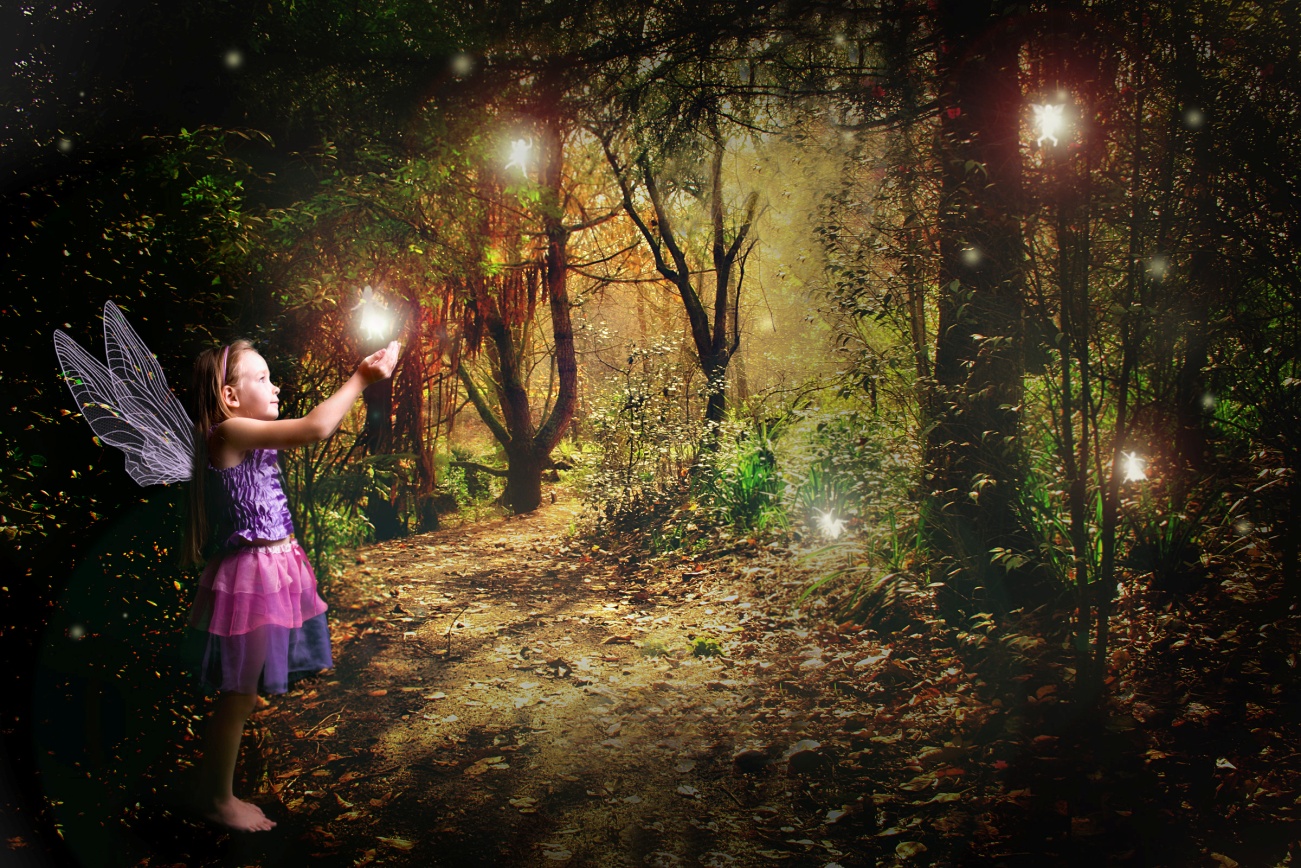 [Speaker Notes: Give student friendly definition
Use the word in other contexts]
How do these pictures illustrate 
enchanting.
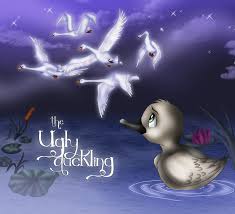 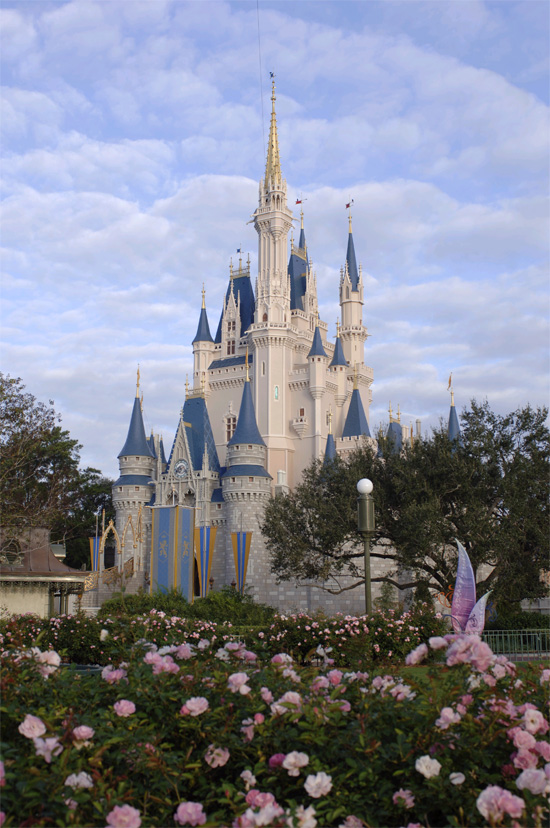 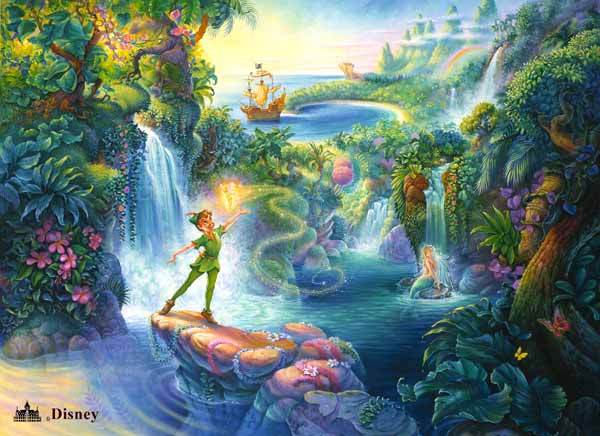 [Speaker Notes: Engage the students with the word]
Who can use all 3 words in a sentence?
ragged
shrieked
enchanting
[Speaker Notes: Read all three words and see if you can use them in one sentence.]
Draw a picture to show you know what these words mean.
ragged
shrieked
enchanting
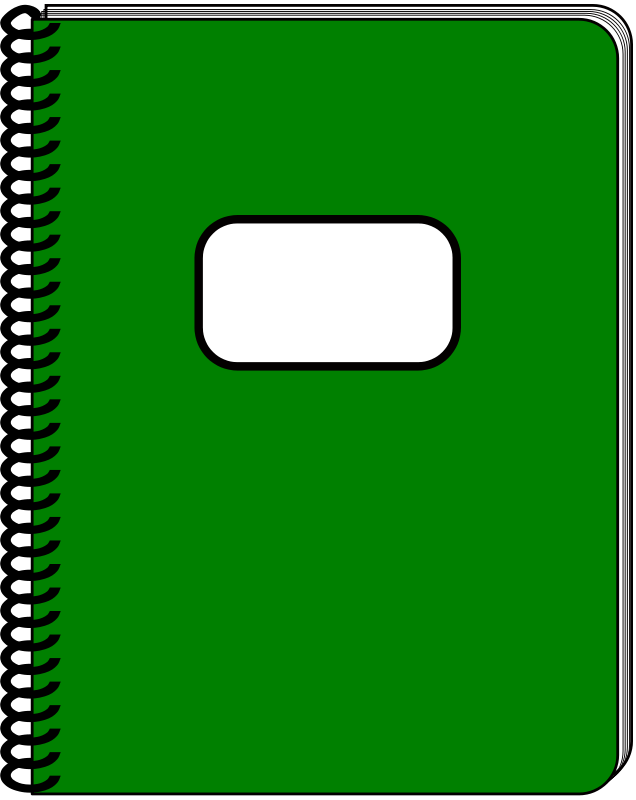 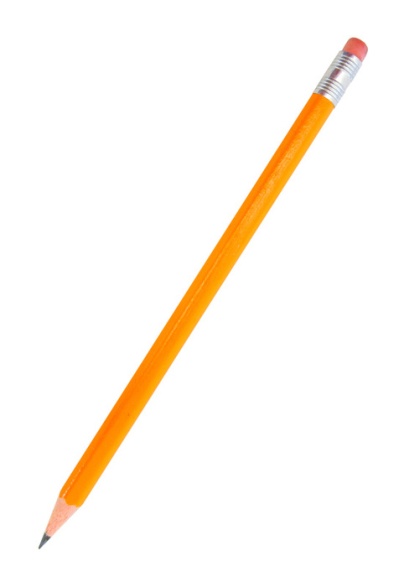 [Speaker Notes: Application-
Students need an opportunity to use the words they just learned from the text.]
I can use words I learn from a text.
[Speaker Notes: Goal- 
Revisit the Goal]